Module 10
Implémentation des services de fichier et d'impression
[Speaker Notes: Présentation : 60 minutes
Atelier pratique : 45 minutes
À la fin de ce module, les stagiaires seront à même d'effectuer les opérations suivantes :
sécuriser les fichiers et les dossiers ;
protéger les fichiers et dossiers partagés à l'aide de clichés instantanés ;
configurer l'impression réseau.
Documents de cours
Pour animer ce module, vous devez disposer du fichier Microsoft®Office PowerPoint® 22410B_10.pptx.
Important : Il est recommandé d'utiliser Office PowerPoint 2007 ou une version plus récente pour afficher les diapositives de ce cours. Si vous utilisez la Visionneuse PowerPoint ou une version antérieure d'Office PowerPoint, il se peut que les diapositives ne s'affichent pas correctement.
Préparation
Pour préparer ce module, vous devez effectuer les tâches suivantes :
lire tous les documents de cours relatifs à ce module ;
vous exercer à effectuer les démonstrations et les exercices de l'atelier pratique ;
passer en revue la section « Contrôle des acquis et éléments à retenir » et réfléchir à la façon de l'utiliser pour que les stagiaires puissent approfondir leurs connaissances et les mettre en pratique dans le cadre de leur fonction.]
Vue d'ensemble du module
Sécurisation des fichiers et des dossiers
Protection des fichiers et des dossiers partagés à l'aide de clichés instantanés
Configuration de l'impression réseau
[Speaker Notes: Donnez un bref aperçu du contenu du module.]
Leçon 1 : Sécurisation des fichiers et des dossiers
Que sont les autorisations NTFS ?
Que sont les dossiers partagés ?
Héritage des autorisations
Autorisations effectives
Qu'est-ce que l'énumération basée sur l'accès ?
Que sont les fichiers hors connexion ?
Démonstration : Création et configuration d'un dossier partagé
[Speaker Notes: Décrivez brièvement le contenu de la leçon.]
Que sont les autorisations NTFS ?
Les autorisations NTFS contrôlent l'accès des fichiers et des dossiers sur les volumes de stockage au format NTFS
Les autorisations NTFS
Sont configurées pour les fichiers ou les dossiers
Peuvent être accordées ou refusées
Sont héritées des dossiers parents
Priorité de conflit d'autorisations
1.  Refus explicitement attribué
2.  Autorisation explicitement attribuée
3.  Refus hérité
4.  Autorisation héritée
[Speaker Notes: Cette rubrique présente les concepts clés liés aux autorisations de partage de fichiers NTFS. Elle se rapporte également brièvement aux rubriques que vous présenterez ultérieurement dans cette leçon (par exemple, les types et l'héritage d'autorisations).
En premier lieu, identifiez spécifiquement ce que sont les autorisations NTFS et comment les attribuer.
Les exemples fournis dans le manuel peuvent être utiles pour illustrer les concepts de base des autorisations NTFS.
Rappelez l'importance des règles de priorité telles qu'elles sont répertoriées dans le manuel du stagiaire :
Refus explicite
Autorisation explicite
Refus hérité
Autorisation héritée]
Que sont les dossiers partagés ?
Des dossiers partagés sont des dossiers qui accordent l'accès à leur contenu via un réseau
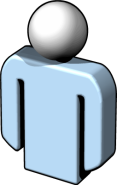 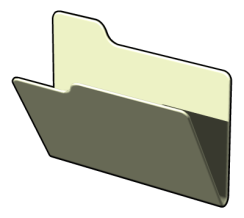 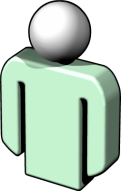 Des dossiers peuvent être partagés, mais pas des fichiers individuels
Accès à un dossier partagé à l'aide du chemin d'accès UNC
\\LON-SVR1\Ventes (partage standard)
\\LON-SVR1\Ventes$ (partage administratif)
[Speaker Notes: Expliquez pourquoi les dossiers partagés sont nécessaires et utiles.
Expliquez que vous protégez les dossiers partagés grâce à l'attribution d'autorisations. Par exemple, indiquez qu'une meilleure pratique consiste à accorder l'accès au partage uniquement aux utilisateurs authentifiés.]
Héritage des autorisations
L'héritage est utilisé pour gérer l'accès aux ressources sans affecter d'autorisations explicites à chaque objet
Par défaut, les autorisations NTFS sont héritées dans une relation parent/enfant
Blocage de l'héritage
Vous pouvez bloquer l'héritage des autorisations
Vous pouvez appliquer le blocage au niveau du fichier ou du dossier
Vous pouvez définir le blocage sur un dossier pour propager les nouvelles autorisations aux objets enfants
[Speaker Notes: Expliquez le fonctionnement des autorisations parentes et enfants. Utilisez le tableau blanc pour dessiner une arborescence et montrer comment les autorisations se propagent vers le bas.
Expliquez en quoi l'héritage est utile pour gérer un grand nombre d'objets.
Expliquez comment un blocage efface les autorisations d'un objet, ainsi que le résultat de cette action.
Expliquez comment le blocage et la propagation aux objets enfants peuvent favoriser une gestion évolutive d'un grand nombre d'objets.]
Autorisations effectives
Lorsque des autorisations de dossier partagé et NTFS sont combinées, l'autorisation la plus restrictive est appliquée
Exemple : si un utilisateur ou un groupe dispose sur le dossier partagé de l'autorisation de partage Lecture et de l'autorisation NTFS Écriture, l'utilisateur ou le groupe pourra seulement lire le fichier, car c'est l'autorisation la plus restrictive
Les autorisations de partage comme les autorisations de fichiers et de dossiers NTFS doivent être correctes, sinon l'utilisateur ou le groupe se verra refuser l'accès à la ressource
[Speaker Notes: Décrivez les aspects clés des autorisations NTFS effectives et présentez aux stagiaires l'outil Autorisations effectives.
Faites un parallèle entre les points clés pour accéder à un dossier partagé et présentez la façon don’t les autorisations NTFS et de dossier partagé s'appliquent.]
Qu'est-ce que l'énumération basée sur l'accès ?
L'énumération basée sur l'accès permet à un administrateur de contrôler la visibilité des dossiers partagés en fonction des autorisations définies sur le dossier partagé
L'énumération basée sur l'accès est
Générée dans Windows Server 2012
Disponible pour les dossiers partagés
Configurable sur la base d'un dossier partagé
[Speaker Notes: Présentez l'énumération basée sur l'accès telle qu'elle est définie sur la diapositive. L'énumération basée sur l'accès utilise les autorisations définies sur un dossier partagé pour déterminer quels fichiers et dossiers sont visibles à l'utilisateur final.
Assurez-vous que les stagiaires comprennent que l'énumération basée sur l'accès s'applique uniquement sur des dossiers partagés et seulement à la racine du partage.
Assurez-vous que les stagiaires connaissent bien la procédure permettant d'activer l'énumération basée sur l'accès sur un partage de fichiers.]
Que sont les fichiers hors connexion ?
Les paramètres de fichier hors connexion permettent à un ordinateur client de mettre en cache des fichiers réseau en local pour un usage hors connexion lorsqu'ils sont déconnectés du réseau
Fenêtre de paramètres hors connexion
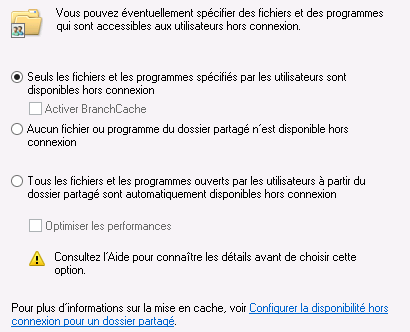 [Speaker Notes: Présentez les paramètres des fichiers hors connexion et expliquez comment ils permettent aux clients de conserver des copies hors connexion des fichiers et des dossiers situés dans un partage réseau.
Indiquez que les fonctions des fichiers hors connexion ont été intégrées au système d'exploitation Windows Server® depuis Windows Server 2003.
Vous pouvez également inclure la liste de compatibilité des clients : Windows® XP, Windows Vista®, Windows 7, Windows 8, Windows Server 2003, Windows Server 2008, Windows Server 2008 R2 et Windows Server 2012.
Présentez le mode Toujours disponible hors connexion aux stagiaires. Expliquez sa fonction principale et indiquez les versions du système d'exploitation Windows qui sont compatibles.]
Démonstration : Création et configuration d'un dossier partagé
Dans cette démonstration, vous allez apprendre à
Créer un dossier partagé
Attribuer des autorisations pour le dossier partagé
Configurer l'énumération basée sur l'accès
Configurer les fichiers hors connexion
[Speaker Notes: Étapes de préparation
Si nécessaire, démarrez les ordinateurs virtuels 22410B-LON-SVR1 et 22410B-LON-DC1.
Procédure de démonstration
Créer un dossier partagé
Connectez-vous à LON-SVR1 en tant qu'Adatum\Administrateur avec le mot de passe Pa$$w0rd.
Dans la barre des tâches, cliquez sur l'icône de l'Explorateur Windows.
Dans l'Explorateur Windows, dans le volet de navigation, cliquez sur Tous les fichiers (E:).
Dans la barre d'outils Menu, cliquez sur Accueil, cliquez sur Nouveau dossier, tapez Données et appuyez sur Entrée.
Cliquez avec le bouton droit sur le dossier Données, puis cliquez sur Propriétés.
Dans la boîte de dialogue Propriétés de Données, cliquez sur l'onglet Partage, puis cliquez sur Partage avancé.
Dans la fenêtre Partage avancé, activez la case à cocher Partager ce dossier, puis cliquez sur Autorisations.
Attribuer des autorisations pour le dossier partagé
Dans la fenêtre Autorisations pour Données, cliquez sur Ajouter.
Tapez Utilisateurs authentifiés, cliquez sur Vérifier les noms, puis cliquez sur OK.
Dans la fenêtre Autorisations pour Données, cliquez sur Utilisateurs authentifiés, puis, sous Autoriser, activez la case à cocher Modifier les autorisations.
Cliquez sur OK pour fermer la fenêtre Autorisations pour Données.
Cliquez sur OK pour fermer la fenêtre Partage avancé.
Cliquez sur Fermer pour fermer la boîte de dialogue Propriétés de Données.]
[Speaker Notes: Configurer l'énumération basée sur l'accès
Dans la barre des tâches, cliquez sur l'icône du Gestionnaire de serveur.
Dans le Gestionnaire de serveur, dans le volet de navigation, cliquez sur Services de fichiers et de stockage.
Dans la page Services de fichiers et de stockage, dans le volet de navigation, cliquez sur Partages.
Dans le volet Partages, cliquez avec le bouton droit sur Données, puis cliquez sur Propriétés.
Dans la boîte de dialogue Propriétés de Données, cliquez sur Paramètres, puis activez la case à cocher Activer l'énumération basée sur l'accès.
Cliquez sur OK pour fermer la boîte de dialogue Propriétés de Données.
Fermez le Gestionnaire de serveur.
Configurer les fichiers hors connexion
Dans la barre des tâches, cliquez sur l'icône de l'Explorateur Windows.
Dans l'Explorateur Windows, accédez au lecteur E, cliquez avec le bouton droit sur le dossier Données, puis cliquez sur Propriétés.
Dans la boîte de dialogue Propriétés de Données, cliquez sur l'onglet Partage, sur Partage avancé, puis sur Mise en cache.
Dans la fenêtre Paramètres hors connexion, sélectionnez Aucun fichier ou programme du dossier partagé n'est disponible hors connexion, puis cliquez sur OK.
Cliquez sur OK pour fermer la fenêtre Partage avancé.
Cliquez sur Fermer pour fermer la boîte de dialogue Propriétés de Données.
Remarque : Laissez tous les ordinateurs virtuels dans leur état actuel pour la démonstration suivante.]
Leçon 2 : Protection des fichiers et des dossiers partagés à l'aide de clichés instantanés
Que sont les clichés instantanés ?
Éléments à prendre en compte pour la planification des clichés instantanés
Restauration de données à partir d'un cliché instantané
Démonstration : Restauration de données à partir d'un cliché instantané
[Speaker Notes: Donnez un bref aperçu du contenu du cours.]
Que sont les clichés instantanés ?
Autorisent l'accès aux versions précédentes des fichiers
Sont basés sur le suivi des modifications de disque
L'espace disque est alloué sur le même volume
Lorsque l'espace est saturé, les clichés instantanés les plus anciens sont supprimés
Ne remplacent pas les sauvegardes
Ne conviennent pas pour la récupération de bases de données
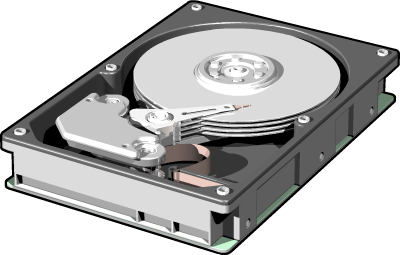 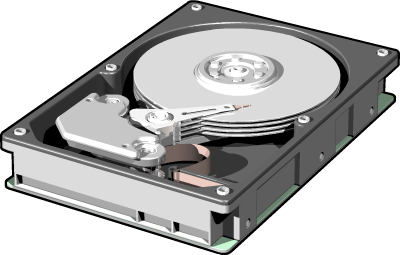 [Speaker Notes: Expliquez comment les clichés instantanés sont basés sur les modifications du disque plutôt que sur les copies des fichiers. Il s'agit d'une distinction importante entre les clichés instantanés et les sauvegardes.
Certains stagiaires peuvent être préoccupés par l'utilisation de trop d'espace disque pour les clichés instantanés. Toutefois, ceci ne devrait pas être un souci car vous pouvez contrôler la quantité d'espace disque allouée pour les clichés instantanés.
Assurez-vous que les stagiaires comprennent pourquoi les clichés instantanés ne constituent pas un substitut approprié des sauvegardes et ne conviennent pas pour la récupération des bases de données.]
Éléments à prendre en compte pour la planification des clichés instantanés
La planification par défaut est 7h00 et midi
Création d'une planification de clichés instantanés 
basée sur
La capacité du serveur
La fréquence des modifications
L'importance des modifications
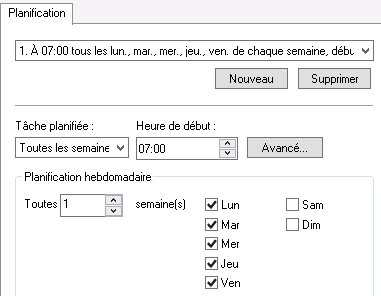 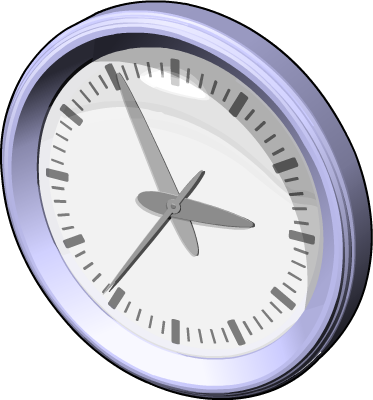 [Speaker Notes: Présentez la planification par défaut et si elle convient aux organisations des stagiaires. Pour la plupart des organisations, la planification par défaut est acceptable et permet de mieux restaurer les fichiers supprimés ou modifiés par erreur qu'une sauvegarde de serveur.]
Restauration de données à partir d'un cliché instantané
Les versions précédentes sont accessibles à partir de la boîte de dialogue Propriétés d'un fichier ou d'un dossier
Les administrateurs peuvent restaurer des versions précédentes directement sur le serveur
Les utilisateurs peuvent restaurer des versions précédentes sur le réseau
Tous les utilisateurs peuvent
Restaurer un fichier ou un dossier
Parcourir les versions précédentes pour sélectionner la version correcte
Copier un fichier ou un dossier à un autre emplacement
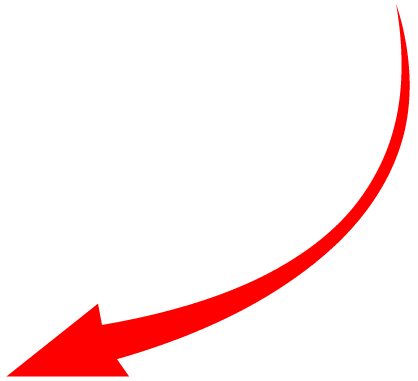 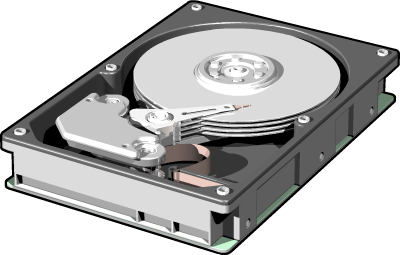 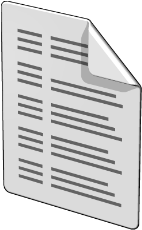 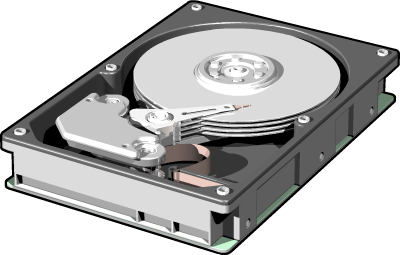 [Speaker Notes: Il est important que les stagiaires comprennent le processus général impliqué dans la restauration d'une version précédente. Vous accédez aux versions précédentes à partir de la boîte de dialogue Propriétés d'un fichier ou d'un dossier. Les administrateurs peuvent faire cela directement sur le serveur de fichiers, mais les utilisateurs peuvent également effectuer ceci via le réseau.]
Démonstration : Restauration de données à partir d'un cliché instantané
Dans cette démonstration, vous allez apprendre à
Configurer des clichés instantanés
Créer un nouveau fichier
Créer un cliché instantané
Modifier le fichier
Restaurer la version précédente
[Speaker Notes: Étapes de préparation
Vous aurez besoin des ordinateurs virtuels 22410B-LON-SVR1 et 22410B-LON-DC1 pour effectuer cette démonstration. Ils doivent déjà être en cours d'exécution depuis la démonstration précédente.
Procédure de démonstration
Configurer des clichés instantanés
Sur LON-SVR1, dans la barre des tâches, cliquez sur l'icône de l'Explorateur Windows.
Dans l'Explorateur Windows, cliquez avec le bouton droit sur Disque local (C:), puis cliquez sur Configurer les clichés instantanés.
Dans la fenêtre Clichés instantanés, cliquez sur C:\, puis sur Activer.
Dans la fenêtre Activer les clichés instantanés, cliquez sur Oui.
Cliquez sur OK.
Créer un nouveau fichier
Dans l'Explorateur Windows, accédez au lecteur C, puis cliquez sur Nouveau dossier.
Dans le champ Nom, tapez Données et appuyez sur Entrée.
Accédez au dossier Données sur le lecteur C.
Dans le dossier Données, cliquez avec le bouton droit sur une zone ouverte, pointez sur Nouveau, puis cliquez sur Document texte.
Dans le champ Nom, tapez TestFile et appuyez sur Entrée.
Double-cliquez sur TestFile.txt pour ouvrir le document.
Dans le Bloc-notes, tapez Version 1.
Fermez le Bloc-notes et cliquez sur Enregistrer pour enregistrer les modifications.]
[Speaker Notes: Créer un cliché instantané
Dans l'Explorateur Windows, cliquez avec le bouton droit sur Disque local (C:), puis cliquez sur Configurer les clichés instantanés.
Dans la fenêtre Clichés instantanés, cliquez sur Créer.
Une fois le cliché instantané terminé, cliquez sur OK.
Modifier le fichier
Dans l'Explorateur Windows, double-cliquez sur TestFile.txt.
Dans le Bloc-notes, tapez Version 2.
Fermez le Bloc-notes et cliquez sur Enregistrer pour enregistrer les modifications.
Restaurer la version précédente
Dans l'Explorateur Windows, dans le dossier Données, cliquez avec le bouton droit sur TestFile.txt, puis cliquez sur Restaurer les versions précédentes.
Dans la boîte de dialogue Propriétés de TestFile.txt, dans l'onglet Versions précédentes, cliquez sur la version du fichier la plus récente, puis cliquez sur Restaurer.
Dans la fenêtre d'avertissement, cliquez sur Restaurer.
Cliquez sur OK pour fermer le message de réussite.
Cliquez sur OK pour fermer la boîte de dialogue Propriétés de TestFile.txt.
Double-cliquez sur TestFile.txt pour ouvrir le document et vérifiez que la version précédente est restaurée.
Fermez toutes les fenêtres.
Remarque : Laissez tous les ordinateurs virtuels dans leur état actuel pour la démonstration suivante.]
Leçon 3 : Configuration de l'impression réseau
Avantages de l'impression réseau
Qu'est-ce que l'opération améliorée Pointer et imprimer ?
Options de sécurité pour l'impression réseau
Démonstration : Création de plusieurs configurations pour un périphérique d'impression
Qu'est-ce que le pool d'imprimantes ?
Qu'est-ce que l'impression directe pour les filiales ?
Déploiement d'imprimantes sur des clients
[Speaker Notes: Décrivez brièvement le contenu de la leçon.]
Avantages de l'impression réseau
Gestion centralisée
Dépannage simplifié
Coût total de possession inférieur
Liste dans AD DS
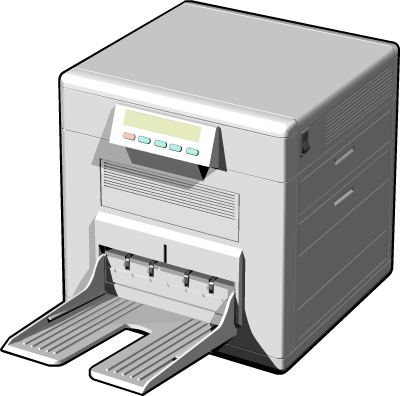 [Speaker Notes: L'objectif de cette rubrique est de servir d'introduction au reste de la leçon, qui présentera dans les rubriques suivantes l'impression réseau plus en détail.]
Qu'est-ce que l'opération améliorée Pointer et imprimer ?
La version améliorée de Pointer et imprimer utilise le modèle de pilote v4 pour fournir une structure de gestion simplifiée pour les pilotes d'imprimante réseau
La version améliorée de Pointer et imprimer présente les avantages suivants
Les serveurs d'impression n'ont pas besoin de stocker les pilotes d'impression clients
Les fichiers du pilote sont isolés, ce qui empêche les conflits de nom de fichier
Un seul pilote peut prendre en charge plusieurs périphériques
Les packages de pilotes sont plus petits et s'installent plus rapidement
Le pilote d'impression et l'interface utilisateur de l'imprimante peuvent être déployés de manière indépendante
[Speaker Notes: Présentez l'opération améliorée Pointer et imprimer, en insistant sur le fait qu'il s'agit moins d'une fonctionnalité implémentée que d'un sous-produit du nouveau modèle de pilote de version 4 (v4).
Présentez les différences entre les pilotes de version 3 (v3) et de version 4 (v4), et illustrez les avantages liés à l'utilisation des pilotes v4, notamment pour les périphériques d'impression réseau hébergés par un serveur d'impression Windows Server 2012.]
Options de sécurité pour l'impression réseau
La sécurité par défaut permet à tout le monde d'effectuer les opérations suivantes
Imprimer
Gérer ses propres travaux d'impression
Les autorisations disponibles sont les suivantes
Imprimer
Gérer cette imprimante
Gérer les documents
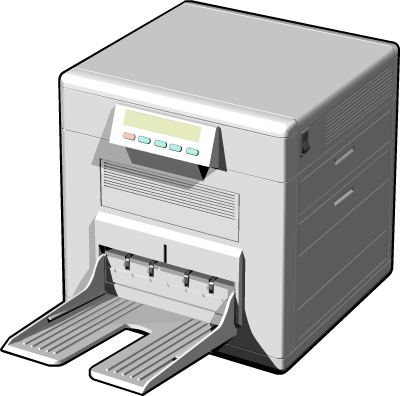 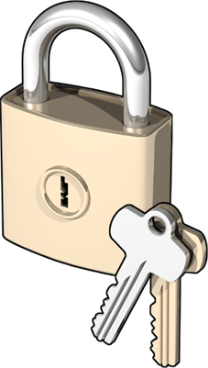 [Speaker Notes: Dans la plupart des cas, l'autorisation par défaut est acceptable pour les imprimantes. Toutefois, certaines organisations souhaitent restreindre l'impression à des imprimantes spécifiques, telles que des imprimantes avec des coûts élevés de consommables, des imprimantes qui impriment des chèques ou des imprimantes utilisées pour imprimer des documents hautement confidentiels (par exemple, dans un service de Ressources Humaines ou un service juridique).]
Démonstration : Création de plusieurs configurations pour un périphérique d'impression
Dans cette démonstration, vous allez apprendre à
Créer une imprimante partagée
Créer une deuxième imprimante partagée utilisant le même port
Augmenter la priorité d'impression pour une file d'attente d'impression prioritaire
[Speaker Notes: Étapes de préparation
Vous aurez besoin des ordinateurs virtuels 22410B-LON-SVR1 et 22410B-LON-DC1 pour effectuer cette démonstration. Ils doivent déjà être en cours d'exécution depuis la démonstration précédente.
Procédure de démonstration
Créer une imprimante partagée
Sur LON-SVR1, pointez dans l'angle inférieur gauche de l'écran et cliquez sur l'icône Démarrer.
Dans la zone Démarrer, tapez Périphériques, cliquez sur Paramètres, puis cliquez sur Périphériques et imprimantes.
Dans la fenêtre Périphériques et imprimantes, cliquez sur Ajouter une imprimante.
Dans la fenêtre Ajouter une imprimante, cliquez sur L'imprimante que je veux n'est pas répertoriée. Si des imprimantes ont été découvertes dans le réseau, elles apparaissent habituellement dans la liste des imprimantes.
Cliquez sur Ajouter une imprimante locale ou réseau avec des paramètres manuels, puis cliquez sur Suivant. D'autres options de connexions sont également disponibles dans cette fenêtre.
Cliquez sur Utiliser un port existant, assurez-vous que LPT1 : (port imprimante) est sélectionné, puis cliquez sur Suivant. D'autres ports peuvent être créés manuellement ici, y compris des ports TCP/IP, pour les imprimantes connectées au réseau.
Laissez le choix du pilote à sa valeur par défaut, puis cliquez sur Suivant.
Modifiez le nom d'imprimante en spécifiant AllUsers, puis cliquez sur Suivant pour terminer l'installation de l'imprimante.
Dans la page Partage d'imprimante, vérifiez que l'imprimante est partagée, puis cliquez sur Suivant.
Cliquez sur Terminer pour fermer l'Assistant Ajout d'imprimante.]
[Speaker Notes: Créer une deuxième imprimante partagée utilisant le même port
Dans la fenêtre Périphériques et imprimantes, cliquez sur Ajouter une imprimante.
Dans la fenêtre Ajouter une imprimante, cliquez sur L'imprimante que je veux n'est pas répertoriée.
Dans la fenêtre Ajouter une imprimante, cliquez sur Ajouter une imprimante locale ou réseau avec des paramètres manuels, puis cliquez sur Suivant.
Dans la page Choisir un port d'imprimante, cliquez sur Suivant. Il s'agit du même port que celui qui a été sélectionné pour l'imprimante créée dans la tâche précédente.
Dans la page Installer le pilote d'imprimante, cliquez sur Suivant pour accepter la sélection par défaut.
Il s'agit du même pilote d'imprimante que celui qui a été utilisé pour l'imprimante créée dans la tâche précédente.
Dans la page Quelle version du pilote voulez-vous utiliser ?, cliquez sur Suivant pour réutiliser le même pilote d'imprimante.
Dans la page Entrer un nom d'imprimante, dans la zone de texte Nom d'imprimante, tapez Executives, puis cliquez sur Suivant.
Dans la page Partage d'imprimante, cliquez sur Suivant pour partager l'imprimante avec les paramètres par défaut.
Dans la page Vous avez ajouté Executives, cliquez sur Terminer.
Dans la fenêtre Périphériques et imprimantes, examinez la liste des périphériques. Remarquez que seule l'imprimante Executives est répertoriée.]
[Speaker Notes: Augmenter la priorité d'impression pour une file d'attente d'impression prioritaire
Dans la fenêtre Périphériques et imprimantes, cliquez avec le bouton droit sur Executives, pointez sur Propriétés de l'imprimante, puis cliquez sur Executives.
Dans l'onglet Avancé, dans la zone Priorité, tapez 10, puis cliquez sur OK.
À présent, les travaux qui sont soumis à l'imprimante Executives ont une priorité plus élevée que ceux soumis à l'imprimante AllUsers, et seront imprimés en priorité.]
Qu'est-ce que le pool d'imprimantes ?
Le pool d'imprimante combine plusieurs imprimantes physiques dans une seule unité logique
Un pool d'imprimante
Accroît la disponibilité et l'évolutivité
Exige que toutes les imprimantes utilisent le même pilote
Exige que toutes les imprimantes se trouvent au même emplacement
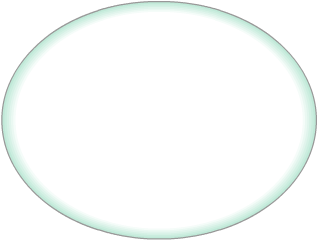 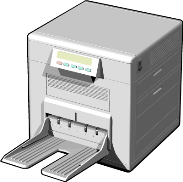 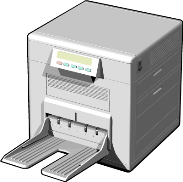 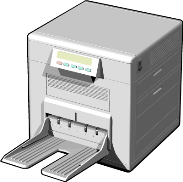 [Speaker Notes: Le pool d'imprimantes est souvent négligé. Expliquez aux stagiaires pourquoi il représente un avantage, notamment dans le cas d'une capacité d'impression préoccupante. Expliquez en quoi le pool d'imprimantes diffère du simple fait d'avoir plusieurs imprimantes, car il permet de mettre automatiquement d'autres imprimantes à votre disposition. Un utilisateur n'est pas tenu de rechercher une imprimante disponible, puis de la sélectionner avant d'imprimer.]
Qu'est-ce que l'impression directe pour les filiales ?
L'impression directe pour les succursales permet aux ordinateurs client d'imprimer directement sur des imprimantes réseau qui sont partagées sur un serveur d'impression
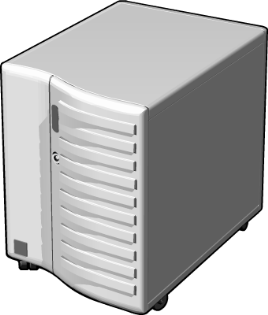 Siège social
Serveur d'impression
Demande d'impression
Redirection d'impression
Succursale
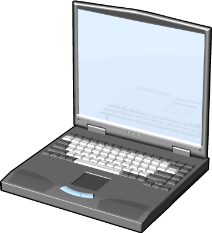 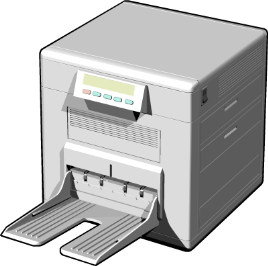 Travail d'impression
Ordinateur client
Imprimante gérée
[Speaker Notes: Présentez l'impression directe pour les filiales, ainsi que les méthodes permettant de l'activer.
Assurez-vous que les stagiaires comprennent la différence entre le pool d'imprimantes et l'impression directe pour les filiales.]
Déploiement d'imprimantes sur des clients
Vous pouvez déployer des imprimantes sur des clients au moyen de
Préférences de stratégie de groupe
Objet de stratégie de groupe créé par la gestion de l'impression
Installation manuelle
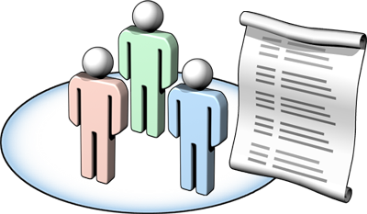 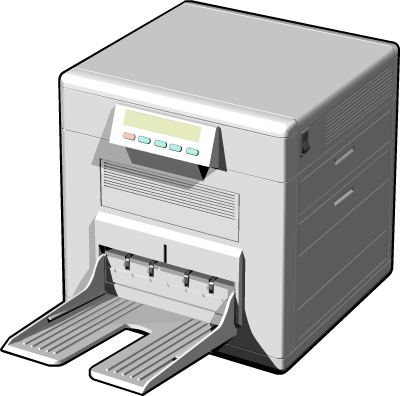 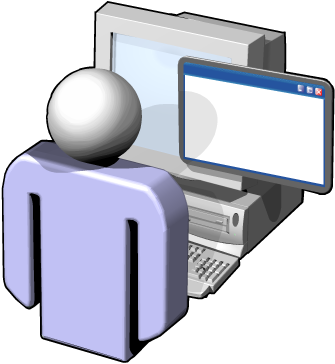 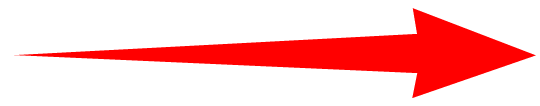 [Speaker Notes: Il se peut que certains stagiaires ne connaissent pas les options de déploiement d'imprimantes à l'aide des préférences de stratégie de groupe ou des objets GPO (objets de stratégie de groupe) créés par la gestion de l'impression. Passez un peu plus de temps à présenter ces options si les stagiaires sont intéressés.]
Atelier pratique : Implémentation des services de fichier et d'impression
Exercice 1 : Création et configuration d'un partage de fichiers
Exercice 2 : Configuration de clichés instantanés
Exercice 3 : Création et configuration d'un pool d'imprimantes
Informations d'ouverture de session
Ordinateurs virtuels	22410B-LON-CL1
	22410B-LON-DC1
	22410B-LON-SVR1	
Nom d'utilisateur	Adatum\Administrateur
Mot de passe	Pa$$w0rd
Durée approximative : 45 minutes
[Speaker Notes: Avant que les stagiaires commencent l'atelier pratique, lisez le scénario de l'atelier pratique et affichez la diapositive suivante. Avant chaque exercice, lisez à la classe le scénario associé à l'exercice. Les scénarios fournissent le contexte de l'atelier pratique et des exercices, et contribuent à faciliter la discussion à la fin de l'atelier pratique. Rappelez aux stagiaires qu'ils doivent répondre aux questions de discussion après le dernier exercice d'atelier pratique.
Exercice 1 : Création et configuration d'un partage de fichiers
Votre responsable vous a demandé de créer un nouveau dossier partagé qui sera utilisé par tous les services. Il y aura un partage de fichiers unique avec des dossiers distincts pour chaque service. Pour garantir que les utilisateurs voient uniquement les fichiers auxquels ils ont accès, vous devez activer l'énumération basée sur l'accès sur le partage.
Des problèmes se sont produits dans d'autres filiales avec des conflits lorsque les fichiers hors connexion sont utilisés pour les structures de données partagées. Pour éviter les conflits, vous devez désactiver les fichiers hors connexion pour ce partage.
Exercice 2 : Configuration de clichés instantanés
La société A. Datum Corporation stocke des sauvegardes quotidiennes hors site pour permettre une récupération d'urgence. Chaque matin, la sauvegarde de la nuit précédente est placée hors site. La récupération d'un fichier de la sauvegarde exige le renvoi sur site des bandes de sauvegarde. La durée globale de récupération d'un fichier de la sauvegarde peut être d'une journée ou plus.
Votre responsable vous a demandé de garantir l'activation des clichés instantanés sur le serveur de fichiers afin que vous puissiez restaurer les fichiers récemment modifiés ou supprimés sans utiliser de bande de sauvegarde. Puisque les données propres à cette filiale changent fréquemment, il vous a été demandé de configurer la création d'un cliché instantané toutes les heures.
Exercice 3 : Création et configuration d'un pool d'imprimantes
Votre responsable vous a demandé de créer une nouvelle imprimante partagée pour votre filiale. Toutefois, au lieu de créer l'imprimante partagée sur le serveur local dans la filiale, il vous a demandé de créer l'imprimante partagée dans le siège social et d'utiliser l'impression directe pour les filiales. Ceci permet de gérer l'imprimante dans le siège social, mais empêche les travaux d'impression d'être transmis via les liaisons WAN.
Pour garantir la haute disponibilité de cette imprimante, vous devez formater cette dernière en tant qu'imprimante mise en pool. Deux périphériques d'impression physiques du même modèle ont été installés dans la succursale à cet effet.]
Scénario d'atelier pratique
Votre responsable vous a récemment demandé de configurer les services de fichiers et d'impression pour la filiale. Ceci vous oblige à configurer un nouveau dossier partagé qui sera utilisé par plusieurs services, à configurer des clichés instantanés sur les serveurs de fichiers et à configurer un pool d'imprimantes
Contrôle des acquis de l'atelier pratique
Comment l'implémentation de l'énumération basée sur l'accès bénéficie-t-elle aux utilisateurs du dossier partagé Données dans cet atelier pratique ?
Existe-t-il une autre manière de récupérer le fichier dans l'exercice relatif aux clichés instantanés ? Quel avantage les clichés instantanés offrent-ils en comparaison ?
Dans l'exercice 3, comment pourriez-vous configurer l'impression directe pour les filiales si vous étiez dans un emplacement distant et n'aviez pas accès à l'interface graphique utilisateur de Windows Server 2012 pour le serveur d'impression ?
[Speaker Notes: Question
Comment l'implémentation de l'énumération basée sur l'accès bénéficie-t-elle aux utilisateurs du dossier partagé Données dans cet atelier pratique ?
Réponse
Avec l'énumération basée sur l'accès, les utilisateurs voient uniquement les dossiers correspondant à leur service, ce qui favorise une expérience de navigation plus rationnelle. Cela favorise également une expérience de navigation réseau plus sécurisée, car les utilisateurs n'ont pas connaissance des autres dossiers et fichiers qui existent dans l'arborescence dont l'accès ne leur a pas été accordé.
Question
Existe-t-il une autre manière de récupérer le fichier dans l'exercice relatif aux clichés instantanés ? Quel avantage les clichés instantanés offrent-ils en comparaison ?
Réponse
Dans l'atelier pratique lui-même, l'utilisateur peut récupérer le fichier à partir de la Corbeille. Toutefois, dans un scénario réel, si la Corbeille a été vidée ou si le fichier a été modifié à plusieurs reprises, cette méthode ne permet pas de récupérer le fichier.
En comparaison, les clichés instantanés conservent plusieurs copies permanentes des fichiers modifiés, qui peuvent être récupérées par un administrateur ou par un utilisateur final.
Question
Dans l'exercice 3, comment pourriez-vous configurer l'impression directe pour les filiales si vous étiez dans un emplacement distant et n'aviez pas accès à l'interface graphique utilisateur de Windows Server 2012 pour le serveur d'impression ?
Réponse
Vous pourriez configurer l'impression directe pour les filiales en vous connectant à distance à l'aide de Windows PowerShell® à partir d'un ordinateur exécutant Windows 8 ou Windows Server 2012. Ensuite, vous pourriez utiliser l'applet de commande Set-Printer pour modifier la configuration.]
Contrôle des acquis et éléments à retenir
Questions de contrôle des acquis
Outils
[Speaker Notes: Questions de contrôle des acquis
Question
Comment l'héritage affecte-t-il les autorisations explicitement attribuées sur un fichier ?
Réponse
Les autorisations héritées se cumulent aux autorisations explicites, mais les autorisations explicitement attribuées ont toujours priorité sur les autorisations héritées.
Question
Pourquoi ne devriez-vous pas utiliser les clichés instantanés comme moyen de sauvegarde des données ?
Réponse
Les clichés instantanés peuvent stocker des copies des fichiers et les protéger contre des problèmes tels qu'une suppression accidentelle, mais leurs fonctionnalités dépendent encore du système de fichiers local et de Windows Server 2012. Un endommagement du disque dur ou la destruction de l'ordinateur local peut rendre les clichés instantanés inutilisables en cas de récupération d'urgence.
Question
Dans quels scénarios l'impression directe pour les filiales peut-elle être avantageuse ?
Réponse
L'impression directe pour les filiales est particulièrement recommandée lorsque la connexion WAN (réseau étendu) entre une imprimante et un serveur d'impression est lente ou peu fiable. Lorsque les clients se trouvent dans le même emplacement physique que l'imprimante et qu'ils utilisent l'impression directe pour les filiales, le délai d'impression diminue, de même que l'utilisation de la bande passante réseau, parce que les travaux d'impression sont envoyés de l'ordinateur client directement à l'imprimante au lieu d'être envoyés au serveur central puis renvoyés à l'imprimante de la filiale.]